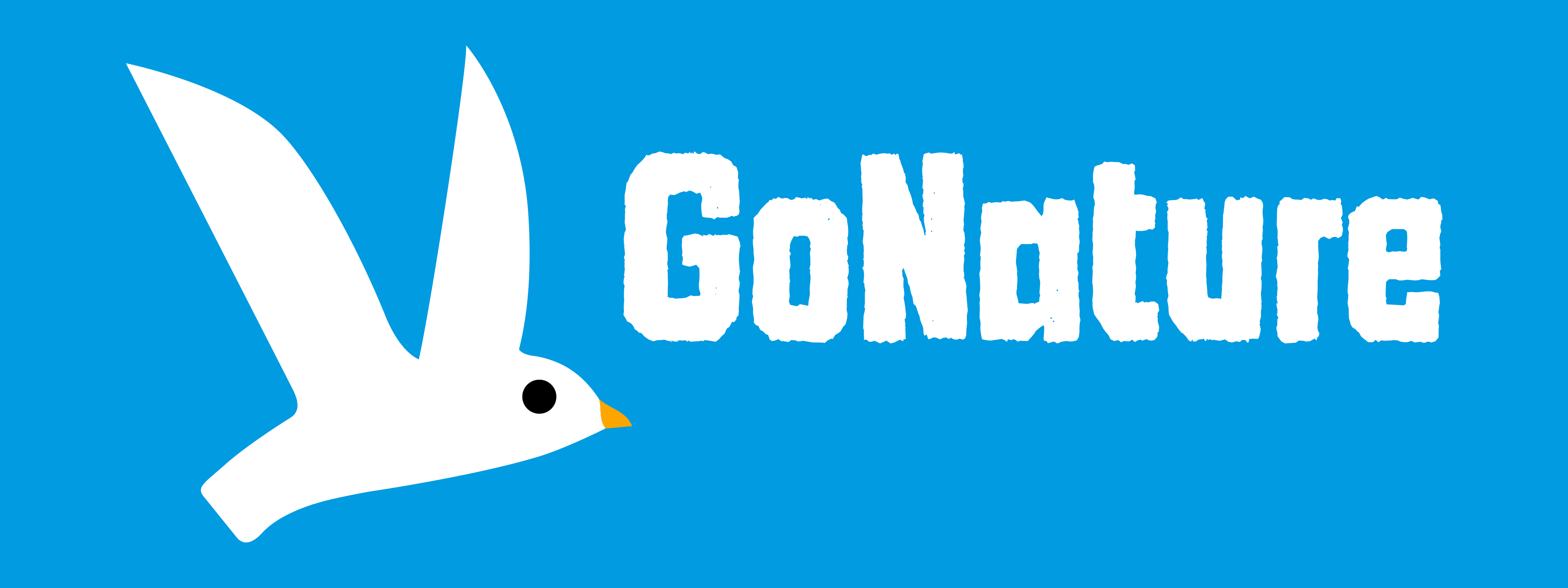 Umfrageergebnisse: Ehrenamt im Umweltschutz
Bevölkerungsrepräsentative YouGov-Umfrageim Auftrag von naturstrom AG und GoNature
Düsseldorf, August 2024
Methode
Stichprobe 
2.053 Befragte, bevölkerungsrepräsentativ nach Alter (ab 18), Geschlecht und Region

Hintergrund
Die Umfrage basiert auf Online-Interviews mit Mitgliedern des YouGov Panel Deutschland
Die Ergebnisse wurden gewichtet und sind repräsentativ für die Bevölkerung ab 18 Jahren in Deutschland
Beauftragt wurde die Umfrage von der naturstrom AG und GoNature

Erhebungszeitraum
Feldzeit: 24. – 26.07.2024
naturstrom AG /
2
Frage 1
Engagieren Sie sich ehrenamtlich im Bereich Klima-, Umwelt- und Naturschutz?
Basis: Alle Befragten (2.053)
naturstrom AG
3
Frage 2
Können Sie sich vorstellen, sich künftig ehrenamtlich im Bereich Klima-, Umwelt- und Naturschutz zu engagieren?
Basis: Befragte ohne ehrenamtliches Engagement für Klima-, Umwelt- und Naturschutz (1.746)
naturstrom AG
4
Frage 3
In welcher Form können Sie sich vorstellen, sich künftig ehrenamtlich im Bereich Klima-, Umwelt- und Naturschutz zu engagieren? (Bitte wählen Sie alles Zutreffende aus.)
Basis: Befragte, die sich ehrenamtliches Engagement vorstellen können (335)
naturstrom AG
5
Frage 4
Welchen Grad der Verbindlichkeit können Sie sich für ein mögliches künftiges ehrenamtliches Engagement im Bereich Klima-, Umwelt- und Naturschutz vorstellen? (Bitte wählen Sie alles Zutreffende aus.)
Basis: Befragte, die sich ehrenamtliches Engagement vorstellen können (335)
naturstrom AG
6
Frage 5
Was hindert Sie bislang, sich ehrenamtlich im Bereich Klima-, Umwelt- und Naturschutz zu engagieren? (Bitte wählen Sie alles Zutreffende aus.)
Basis: Befragte ohne ehrenamtliches Engagement für Klima-, Umwelt- und Naturschutz (1.746)
naturstrom AG
7
Frage 6
Welche Kriterien müssten erfüllt sein, damit Sie sich ehrenamtlich im Bereich Klima-, Umwelt- und Naturschutz engagieren? (Bitte wählen Sie alles Zutreffende aus.)
Basis: Befragte ohne ehrenamtliches Engagement für Klima-, Umwelt- und Naturschutz (1.746)
naturstrom AG
8
Kontakt
Finn Rohrbeck
E-Mail
finn.rohrbeck@naturstrom.de
Tel
0211 77900 - 393
naturstrom AG, 2024